openIMIS

Gumzo ya Mwezi 02/05/2022
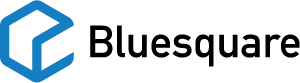 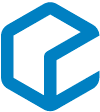 April 2022
Achieved
Focus on release and stabilization

This month
Database port: SQL script updates + conversion tool refresh
Stored Proc inventory
Implementations
Cameroon RBF-openIMIS integration starting
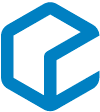 Bluesquare team
Eric Darchis Lead Senior Dev
Quentin Gérôme Senior Dev
Christine Verstraete Health Financing Lead PM
Laure Pontis PM
General discussion and exchanges => openimis-implementers-committee@googlegroups.com openimis-developers-committee@googlegroups.com 
Feedback on mocks/testing => Wiki https://openimis.atlassian.net/wiki/home
All other => PM (Christine and Laure) cverstraete@bluesquarehub.com lpontis@bluesquarehub.com
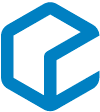 Thank you!